ICT-Assisted English Language Proficiency Training
for Secondary Schools English Language Teachers 
Arba Minch Secondary and Community School
May 2021
Introduction
Various language learning activities which can be done both online and using the Module 
Materials that can be accessed from various online sources which can provide additional materials in the form of 
text, video, and audio just for free
Delivery mode of the Training: 
face-to-face, mainly  practical, ICT-supported, active, and task-based
Introduction…
What we did thus far
Basic ICT skills 
Facebook
Gmail
Google group
Mobile apps,  etc.
What do we have for you now?
ICT Assisted English Language Improvement training
ICT Assisted Methodology training
ICT Integration with ELT lessons
Objectives of the Session
At the end of this training you will be able to:
Practice  ICT assisted 
speaking, listening, reading, writing, grammar and vocabulary by using ICT tools’
Be familiar with various recent ICT tools for finding English Language Learning Resource to improve your English language skills. These include:
Mobile apps
Websites
YouTube 
Podcasts
Blogs
SlideShare, 
Electronic dictionary
Etc.
If you want to improve your …?
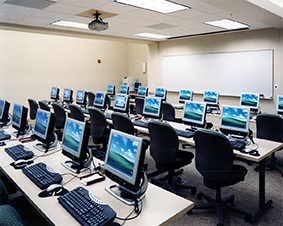 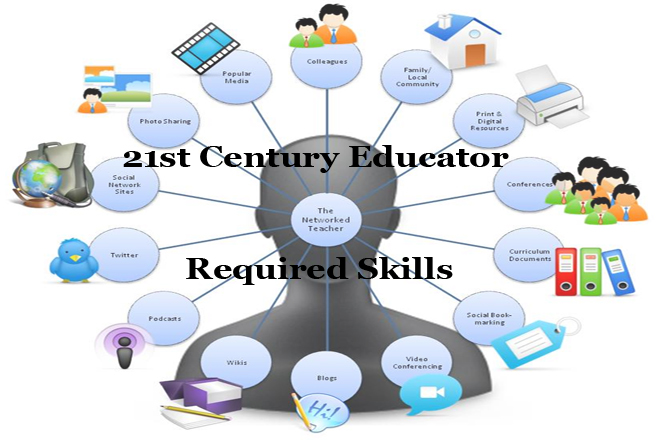 Improve your Listening skills through ICT  tools
Here is a listening text taken from https://learnenglish.britishcouncil.org/ 
As you listen answer:
Who are the people mentioned in the listening text?
Where they are originally from?
Where is the conversation happening?
What is the gist of the listening text?
What new language you learned of the listening text?
Visit the website find more listening texts and listen/watch and share what you listened to a classmate.
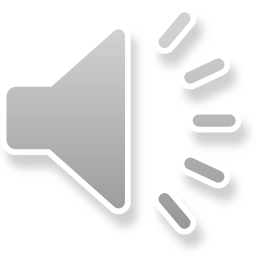 Listening skills…
Visit the website find more listening texts and listen/watch and share what you listened to a classmate.  You may choose the upper intermediate 
https://learnenglish.britishcouncil.org/skills/listening/upper-intermediate-b2
Listening skills…
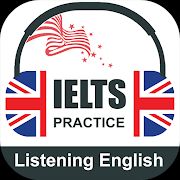 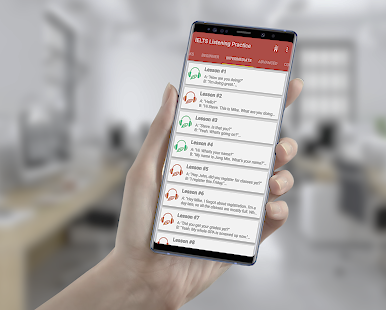 Go to play store in your mobile, find IELTS listening practice - English listening text
Download the app and listen lesson one of the intermediate 
How have you have felt about the text
Do you think this helps you improve your listening
Please, listen for more. You can try the advanced ones.
Listening skills…
Listen to the podcast in the link and https://podcasts.google.com
Talk about the one that interested you much to your classmate 
What do you think are podcasts.
Reflection
We tried to find listening tasks from
A website
A mobile app
A podcast
Do you think you can find similar others by your own. Try for some now.
Use search terms. E.g. a podcast on listening
Improve your reading skills through ICT  tools
Here is a reading text taken from https://learnenglish.britishcouncil.org/skills/reading/intermediate-b1/digital-habits-across-generations 
Do the reading tasks as instructed in the worksheet.LearnEnglish-Reading-B1-Digital-habits-across_generations.pdf
How did you find the task?
Do you think you can use it in your own classroom? Why? Why not?
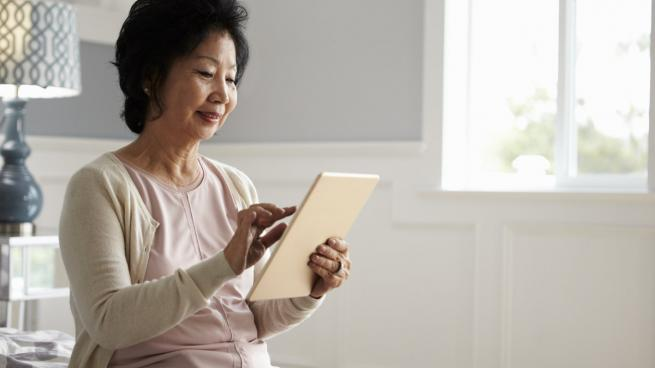 Reading skills…
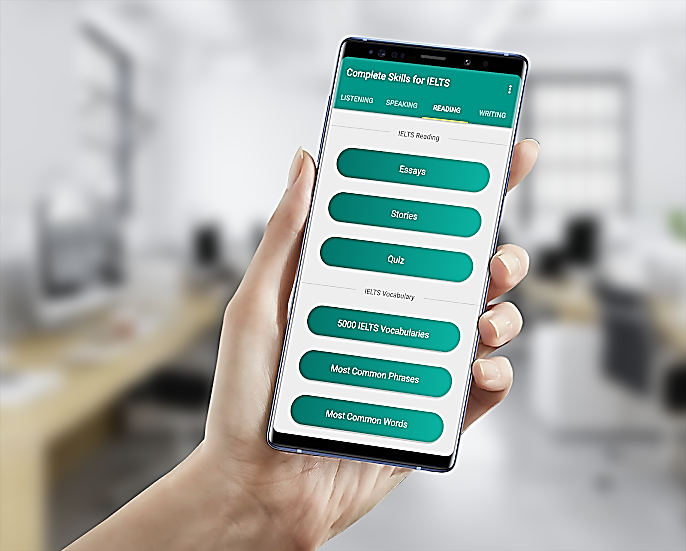 Go to play store in your mobile, find Complete IELTS
Download the app and select reading
Choose one of reading essays
 Tell a classmate about the essay  you have read
How have you have felt about the text
Do you think this helps you improve your reading.
Please, read more inyourown time
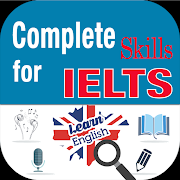 Reflection
We tried to find reading tasks from
A website
A mobile app
Do you think you can find similar others by your own. Try for some now.
Improving your speaking
Watch a video about English 2 Hours of English Conversation Practice - Improve Speaking Skills
List the strategies they talk about 2 Hours of English Conversation Practice - Improve Speaking Skills.mp4
How did you feel about them? Do you think you can use them for yourself? Why? Why not?
In what ways the above video can improve your speaking skills? (first think individually and share in threes)
Download similar others and take them with  you for further practice.
Improving your speaking
Watch the following video
https://www.youtube.com/watch?v=ZmUm29fc6nI
What are the places Allie  and Mark have gone to?
List the different conversation context (functions)  they have been in
E.g. asking for direction
Shopping 
Restaurant
List some of the conversation Language used in the different topics.
You may make a table with the headings context of conversation  and expressions used.
Improving your speaking
Improving your speaking…
Let’s do speaking tasks on persuading someone
LearnEnglish-Speaking-B2-Persuading-someone-to-do-something.pdf
And watch a video from the following link
https://learnenglish.britishcouncil.org/skills/speaking/upper-intermediate-b2/persuading-someone-to-do-something
Reflection
We tried to find speaking tasks from
A website
YouTube 
How did you feel about the tasks?
Do you think you can find similar others by your own. Try for some now.
YouTube  can be a good source.
Use ss to download.
Improving your writing…
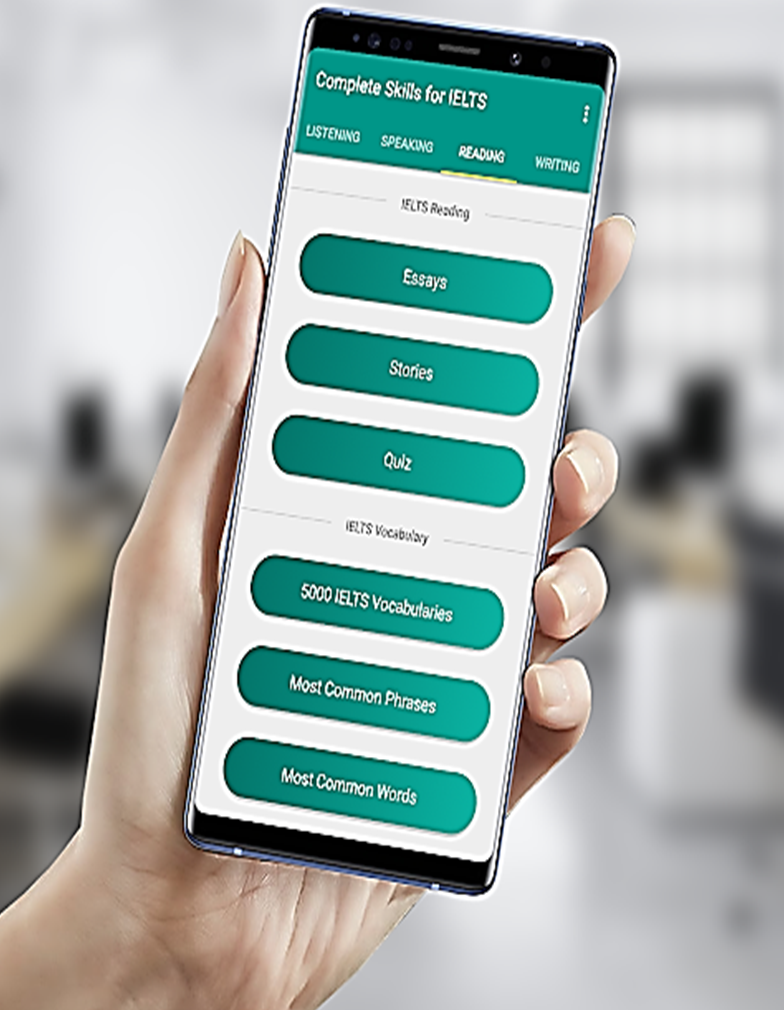 Now read the samples in the complete skills for IELTs writing 
Compare yours with them
Improve yours based on the samples.
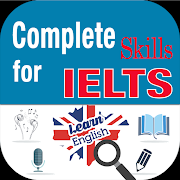 Improving your writing …
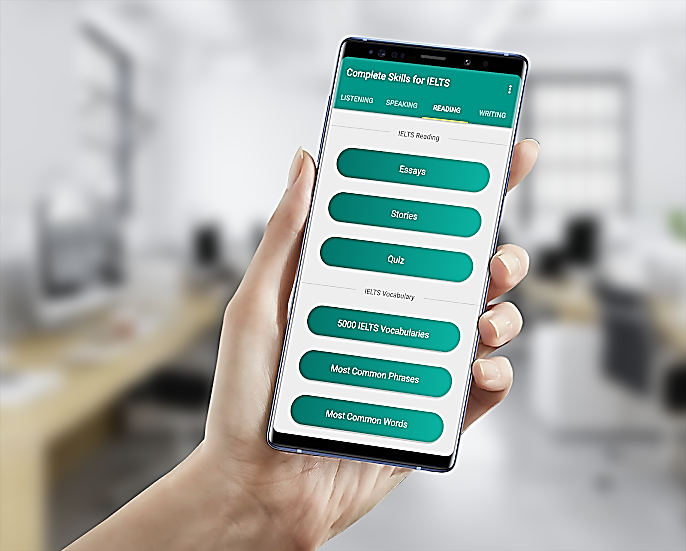 Choose one of writing  topics below
The 21st  century has begun. What changes do think this new century will bring? Use examples and details in your answer.
 would you prefer to live in a traditional house or in a modern apartment building? Use specific reasons and details to support your choice.
What are some important qualities of a good supervisor (boss)? Use specific details and examples to explain why these qualities are important.
Using your electronic dictionary
What can you use dictionaries for?
How often do use dictionary in learning?
Find the electronic dictionary  on your computer and
List five words you are unsure of their meaning and find this in the dictionary
List five words you are unsure of their pronunciation and check for this in the dictionary. 
List five words that you are unsure of their grammatical forms (past, past participle, parts of speech,
Online Task
Go to the BBC Learn English Website with the link:  
https://www.bbc.co.uk/learningenglish/english/course/newsreview/unit-13/session-138
 Watch the video and complete the activity
Speaking Skills Task
Prepare a Presentation on the prevention methods of Coronavirus to create awareness among your community in a face-to-face setting.
Use the link(https://study.com/academy/exam/topic/developing-presentation-skills.html) to get tips on how to prepare good presentation/
Writing Skills Test
Write a five-paragraph expository essay  on the impacts of Coronavirus on the education system of Ethiopia, focusing on secondary school education
Find an appropriate website to guide you the wrioting process.
Reading Task(Homework)
Go to the British Council Website using the link (http://learnenglish.britishcouncil.org/skills/reading/upper-intermediate-b2/work-life-balance ) and find the reading task there and follow the instructions to do the task
Homework
Activity: Grammar Test (Online Task)
Go to a Website using the link: http://learnenglish.britishcouncil.org/grammar/intermediate-to-upper-intermediate/past-perfect
 and follow  the steps there : Home » Grammar » Intermediate to upper intermediate,  to find the exercise.
More Websites & YouTube Channels to improve your English
VOA Learning English  YouTube Channel (https://www.youtube.com/user/VOALearningEnglish_)
VOA Learn English Website: https://learningenglish.voanews.com/
British Council Listening Practice – Podcasts and videos for various levels
English Teacher Melanie
Extensive tasks
12 Native English Podcasts for Learning English
1) This American Life. ...
3) Scientific American Podcast: 60-Second Science. ...
4) Freakonomics Radio. ...
5) Here's the Thing. ...
6) NPR. ...
7) Stuff You Should Know. ...
8) The Nerdist. ...
9) Entrepreneur on Fire.
Thank you